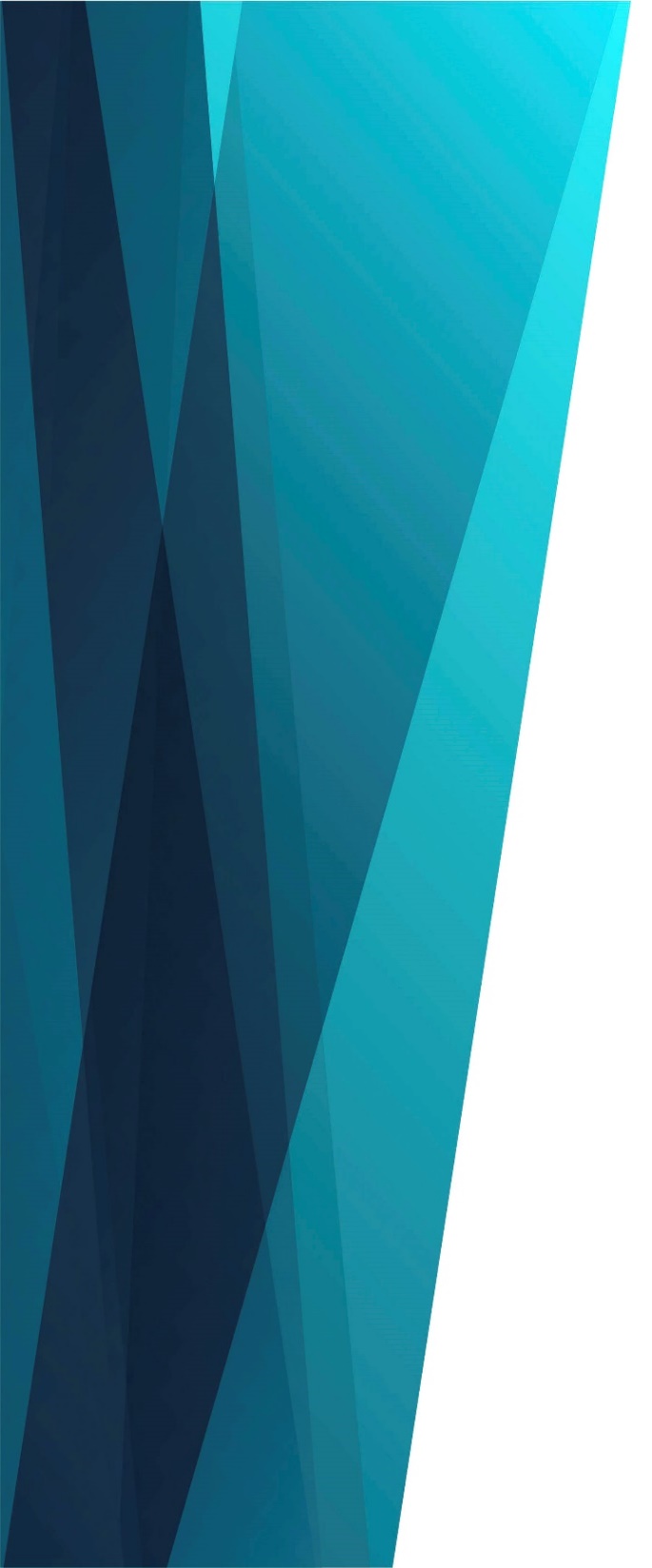 Покоряя людские сердца
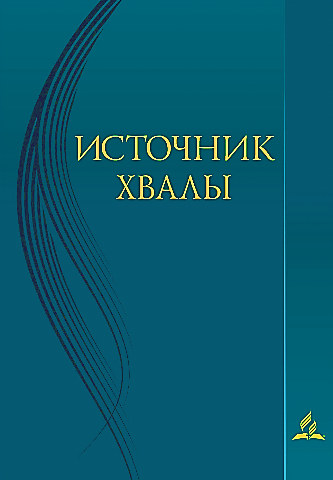 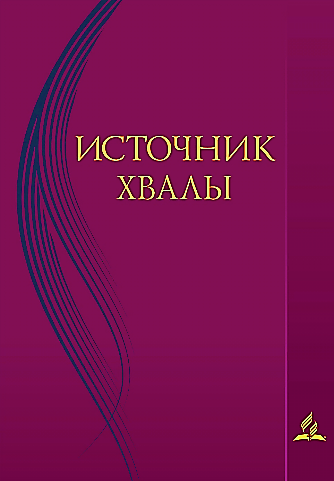 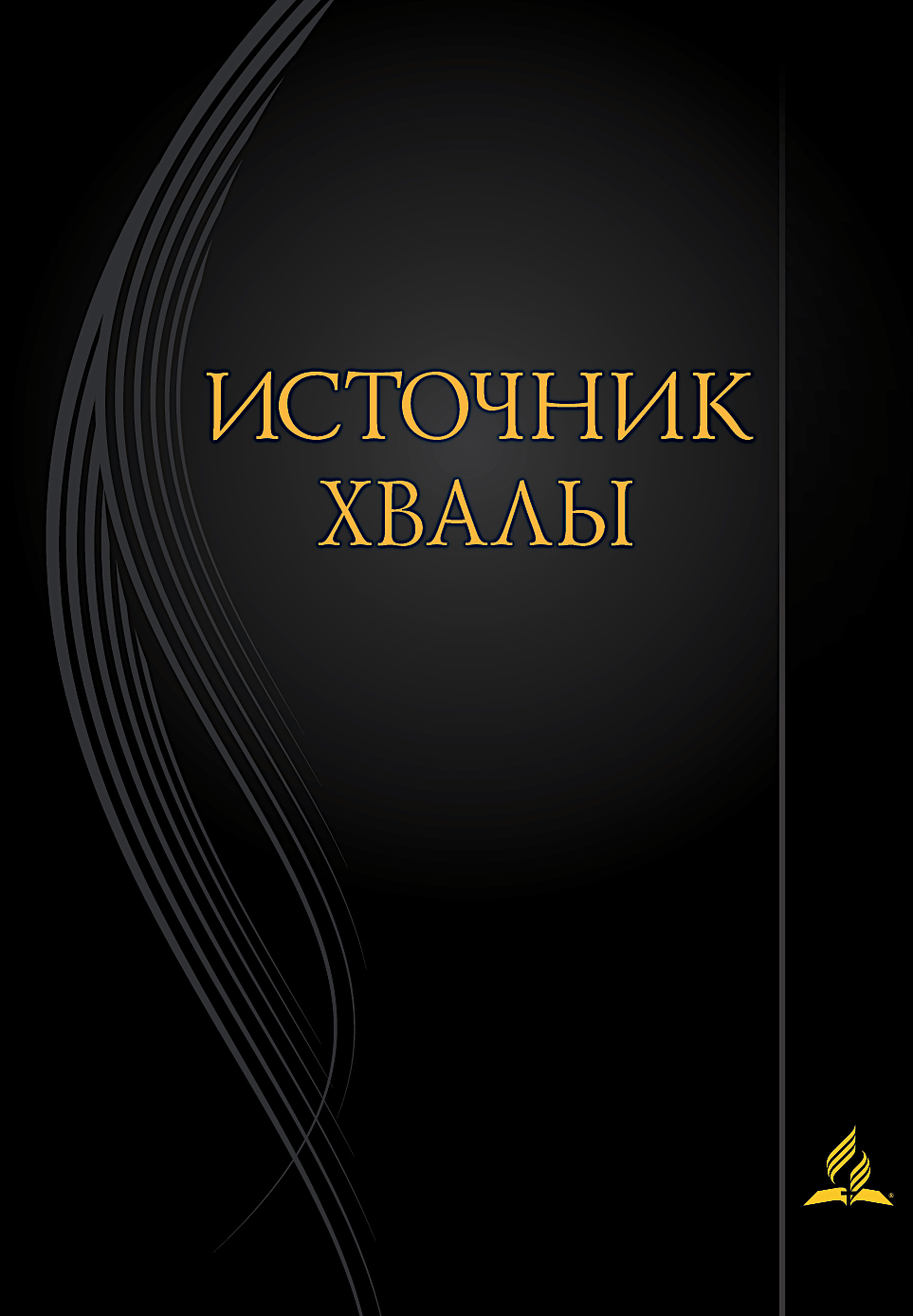 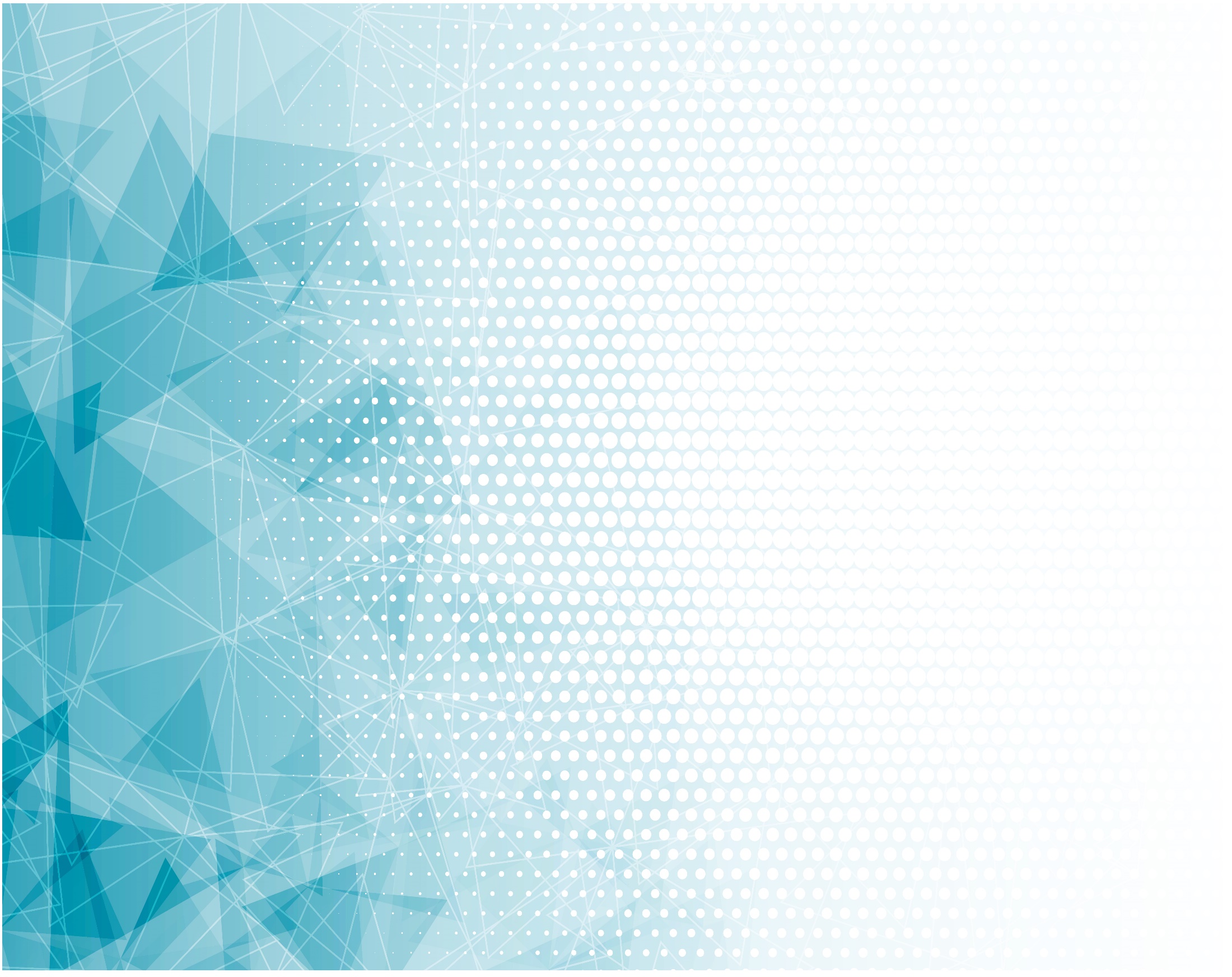 Каждый, 
Кто с тобою рядом,
Ищет мира и тепла.
Подари поддержку Взглядом,
Подари любви слова.
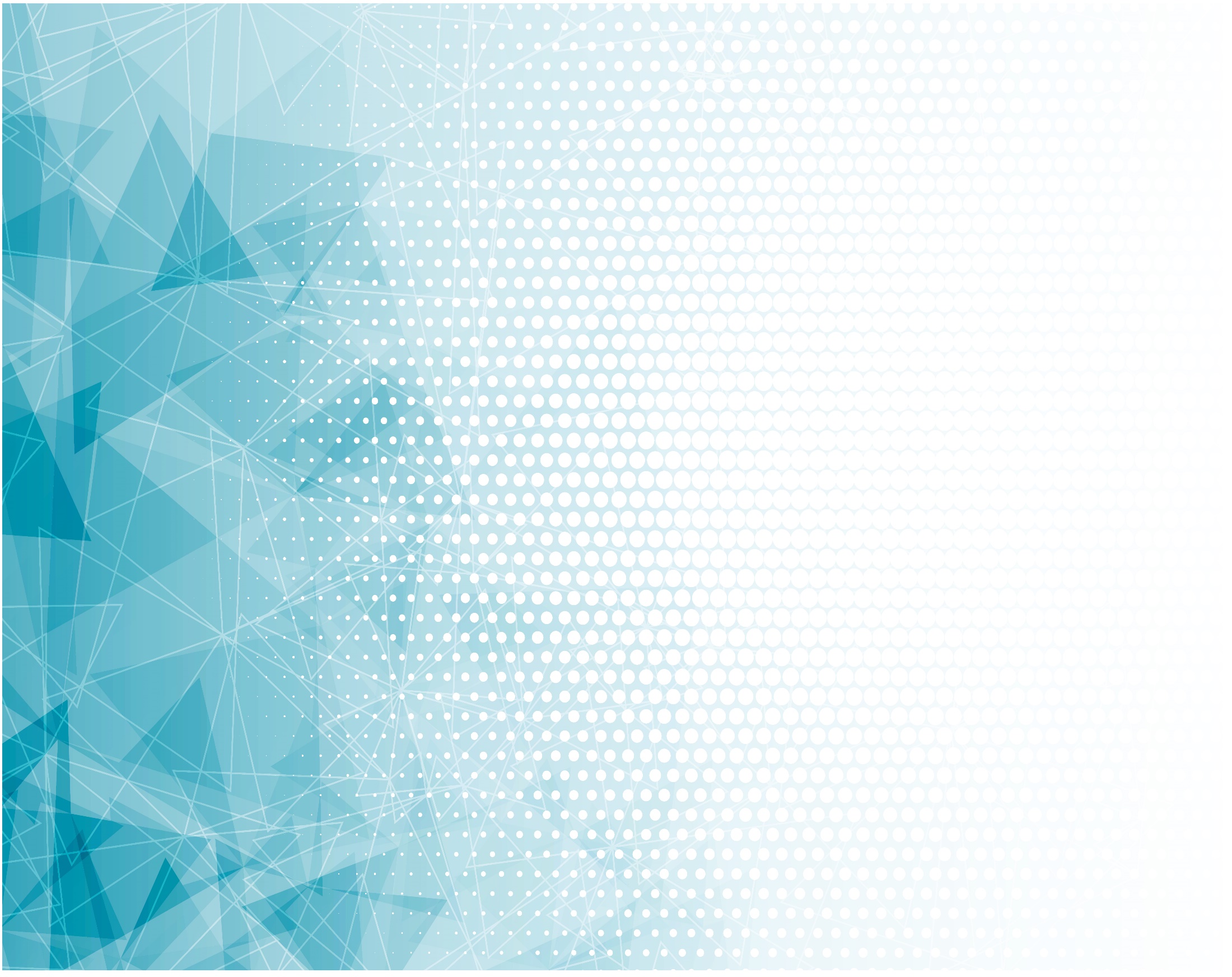 Как тебя 
Иисус утешил,
Так же ближних Утешай и в служенье 
Будь успешен,
Ведь Иисус 
Нам силу дал.
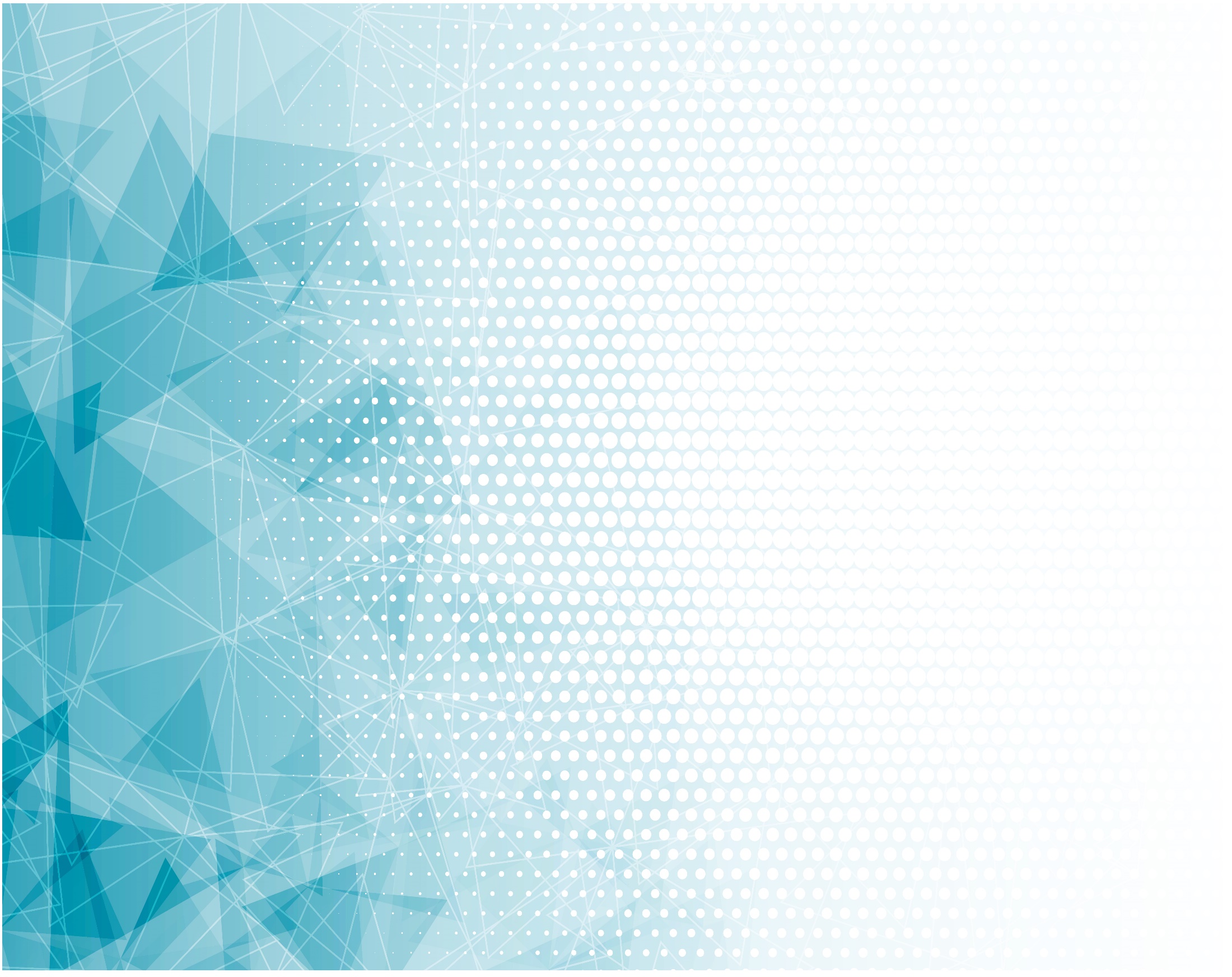 Припев:
Он с нами 
Во все дни,
И свет Его горит.
Он Духа нам послал
И силу веры дал.
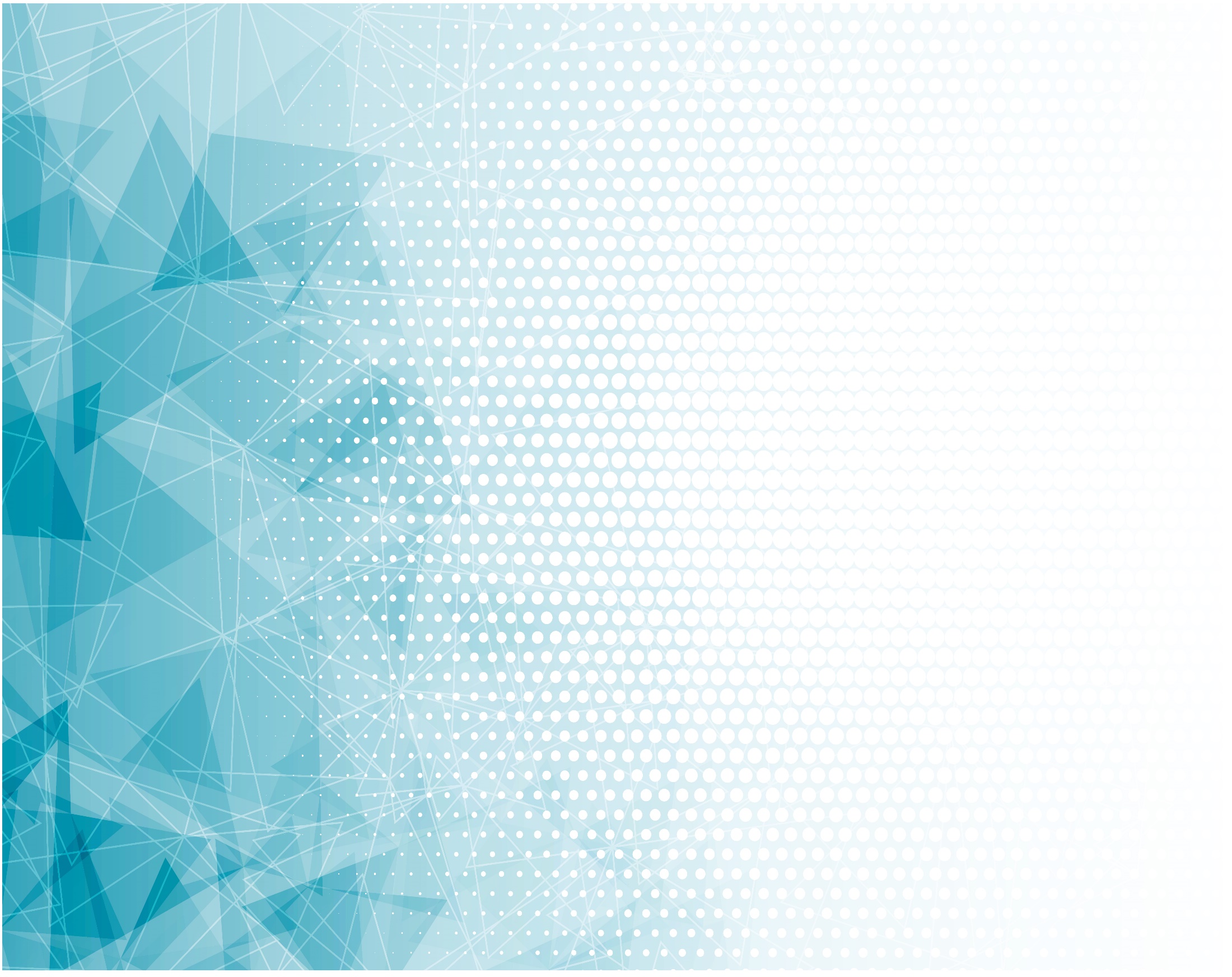 Припев:
Он с нами 
Во все дни, 
Чтоб мы могли Служить, покоряя Людские Сердца
Благодати Христа.
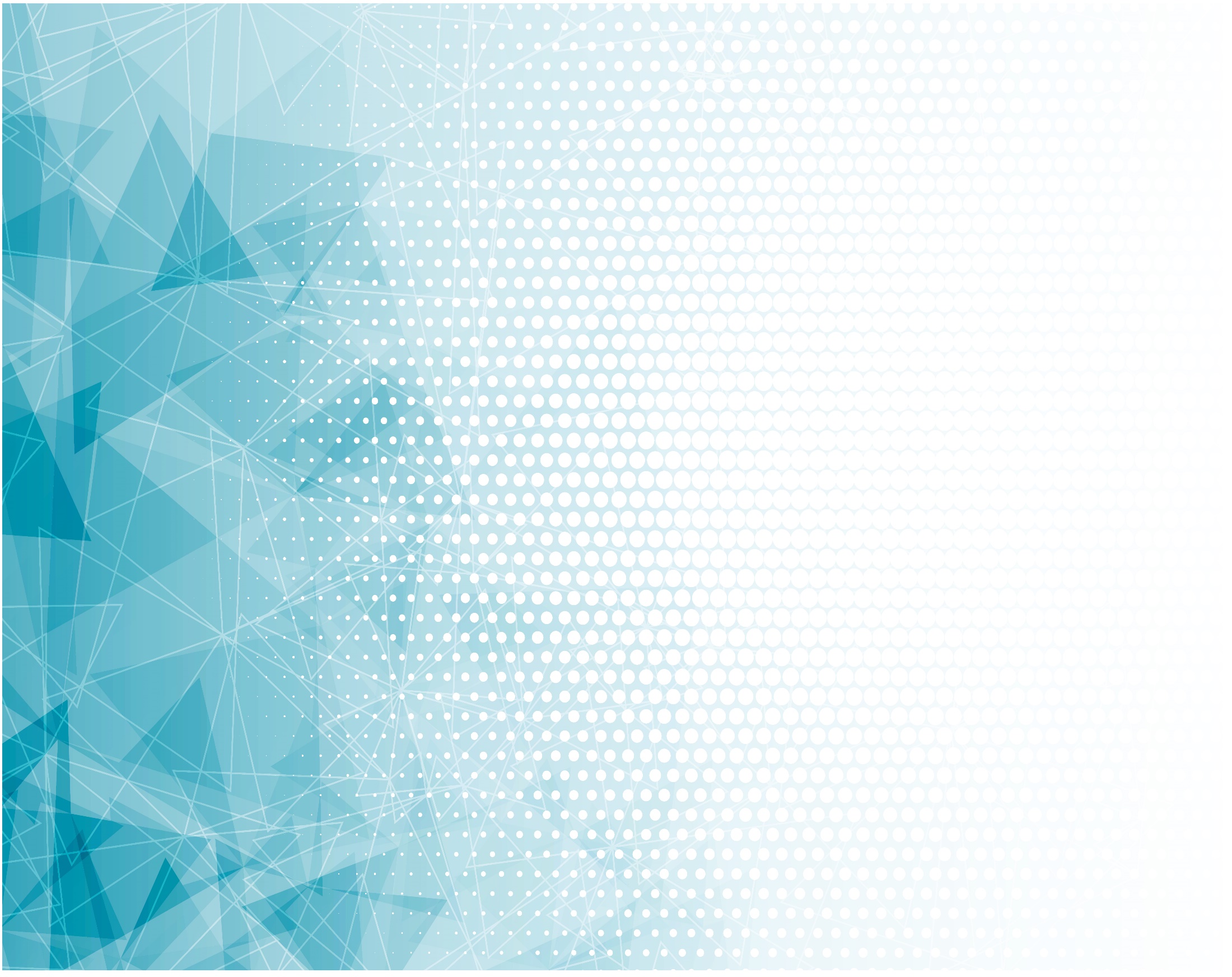 Голос Духа 
Сердце тронет.
Вновь призыв 
Христа звучит:
«Если кто-то 
Рядом тонет,
Не оставь его – Спаси!»
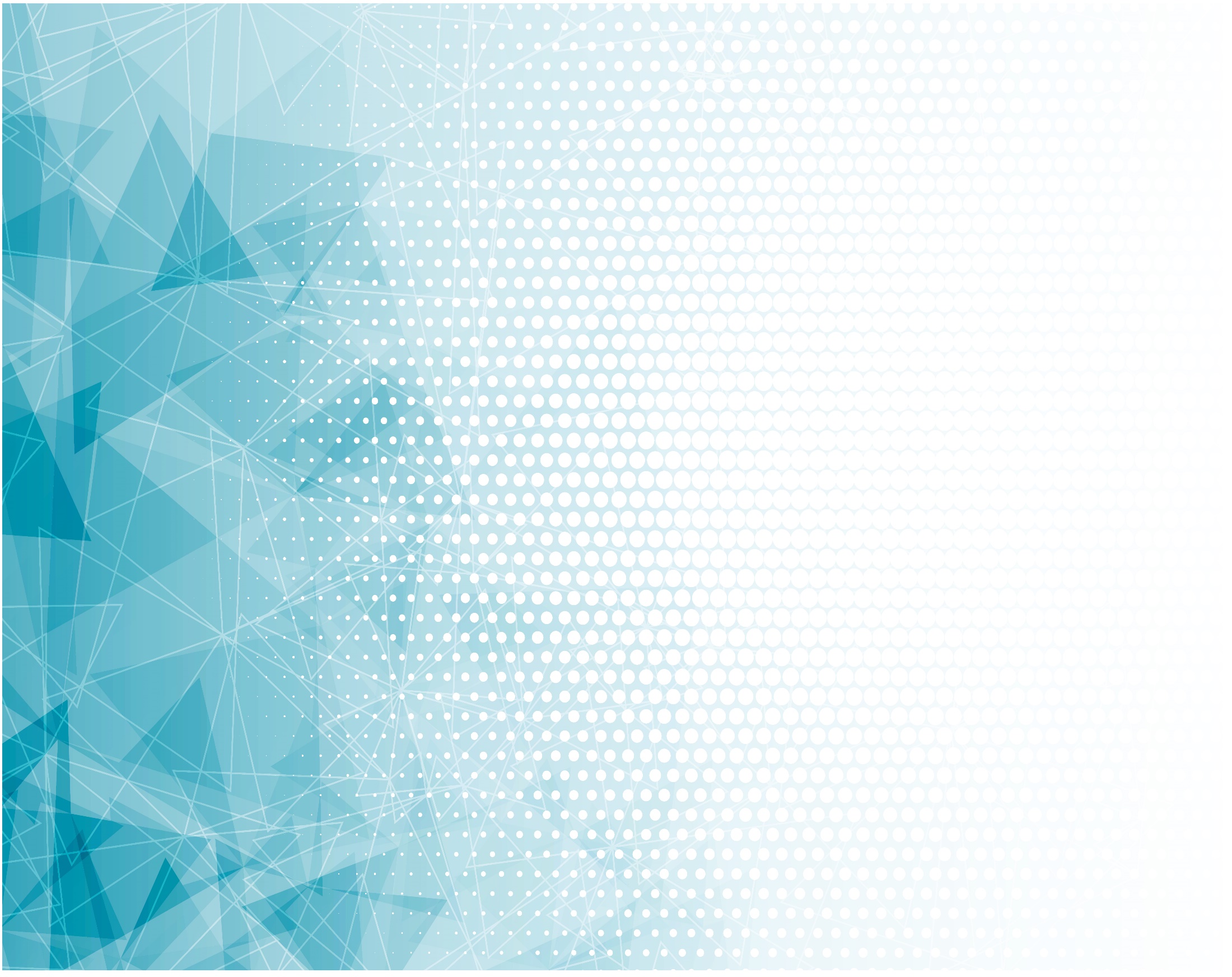 Поделись теплом 
И хлебом
И надеждой утешай,
За Иисусом 
Верно следуй,
Ведь Господь 
Нам обещал:
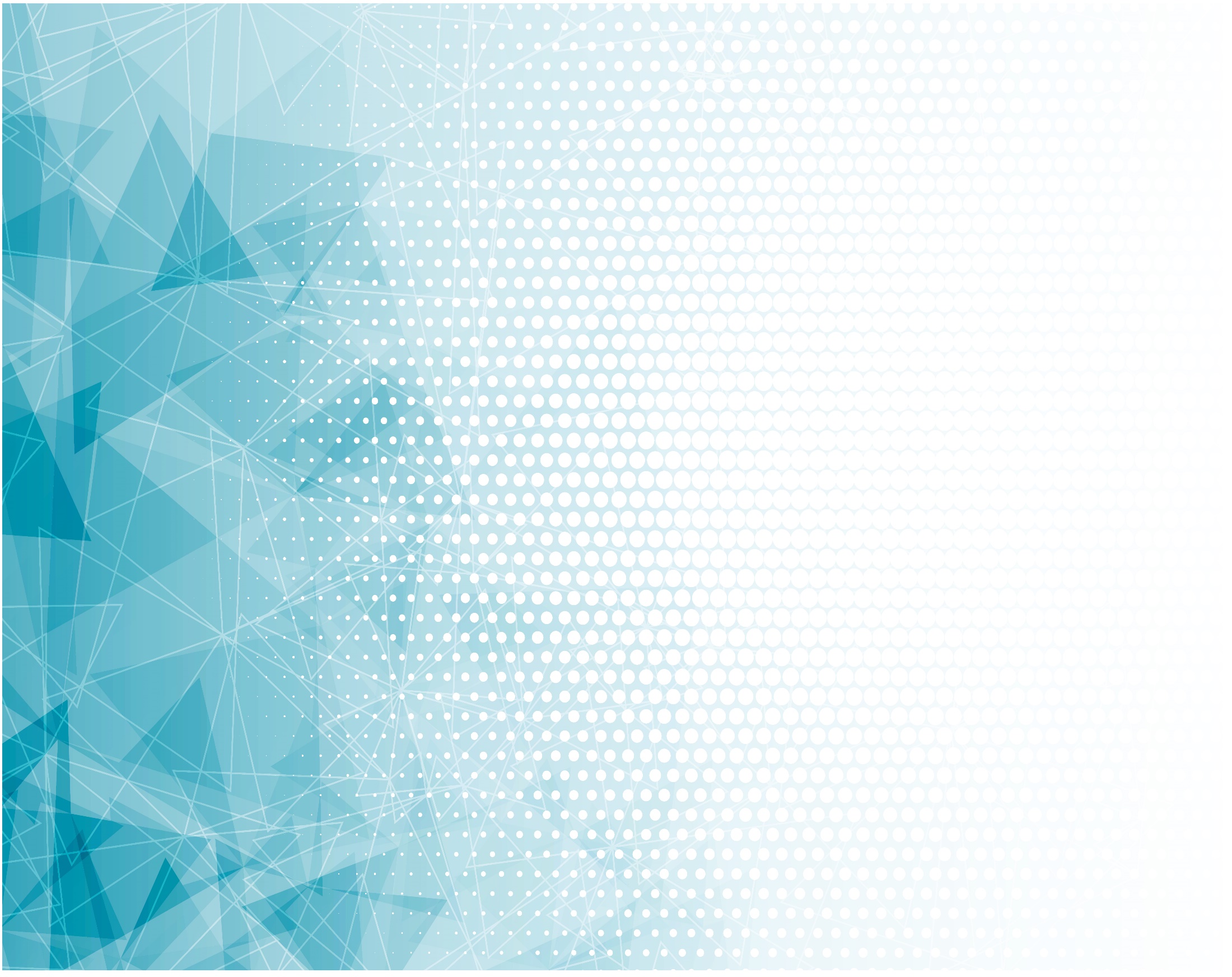 Припев:
«Я с вами 
Во все дни,
Чтоб вы могли Светить. Я Духа
Вам послал
И силу веры дал.»
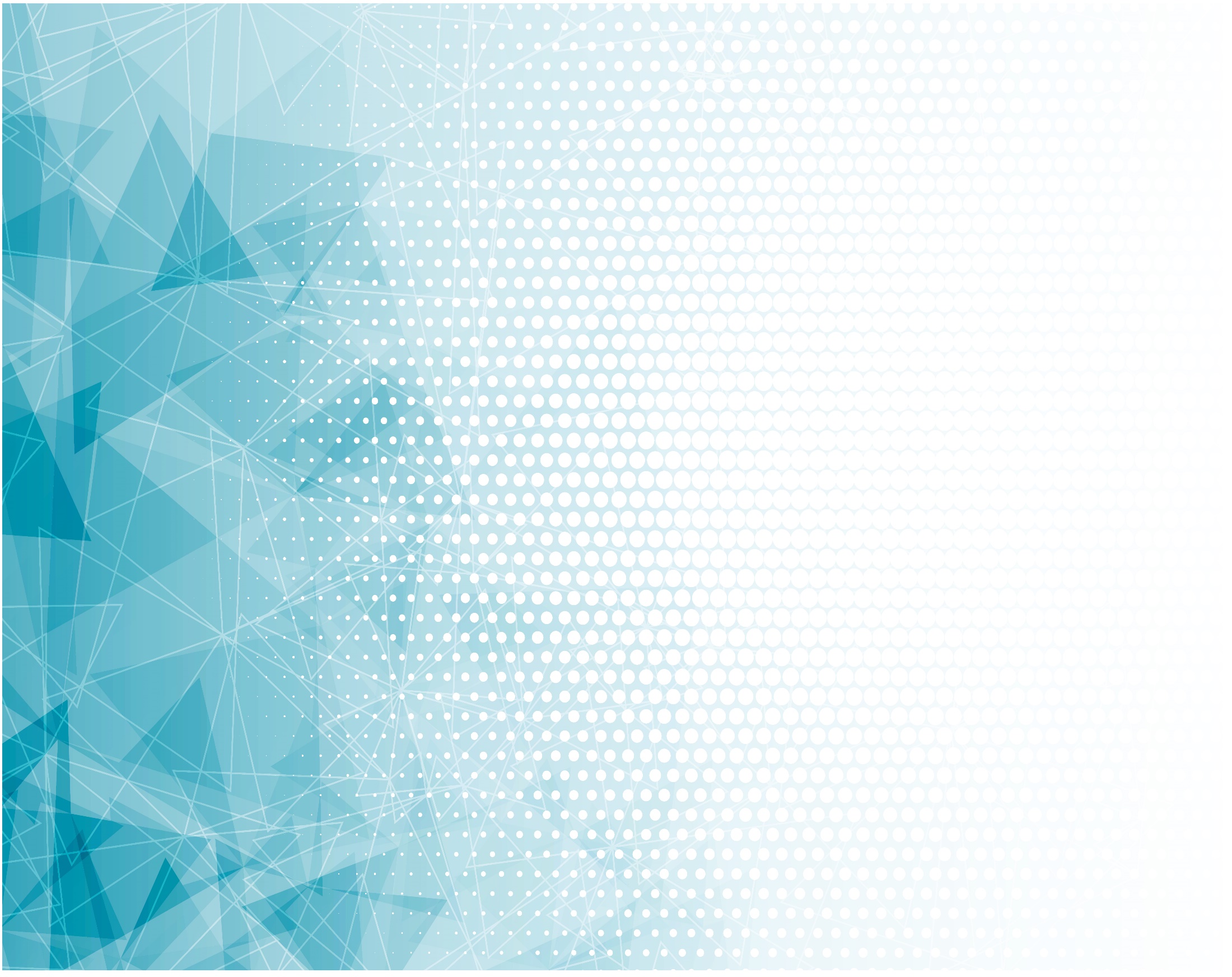 Припев:
Мы верим: с нами Ты, 
Чтоб мы могли Служить,
Покоряя людские Сердца
Благодати Христа.
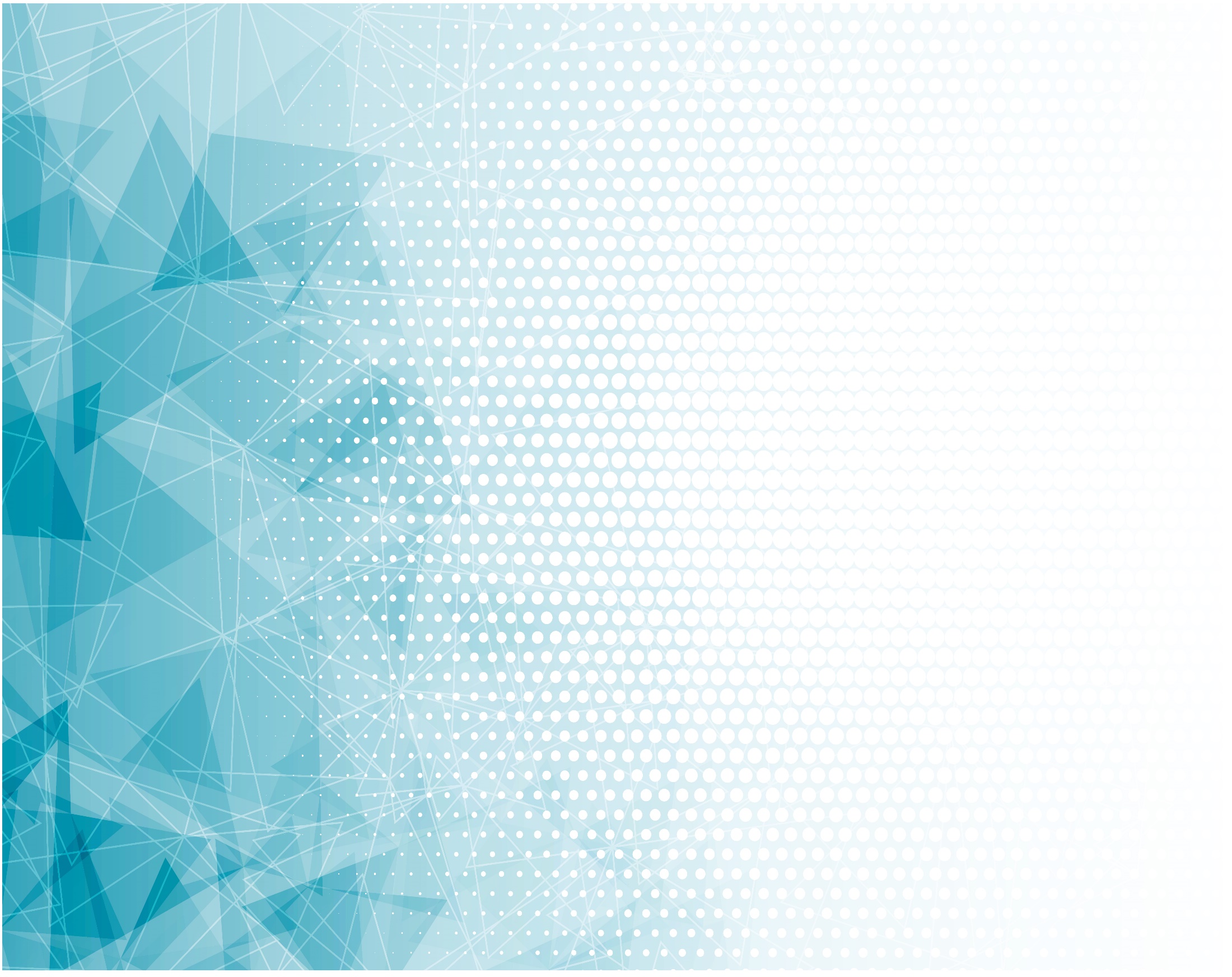 Припев:
Он с нами 
Во все дни,
И свет Его горит.
Он Духа нам послал
И силу веры дал.
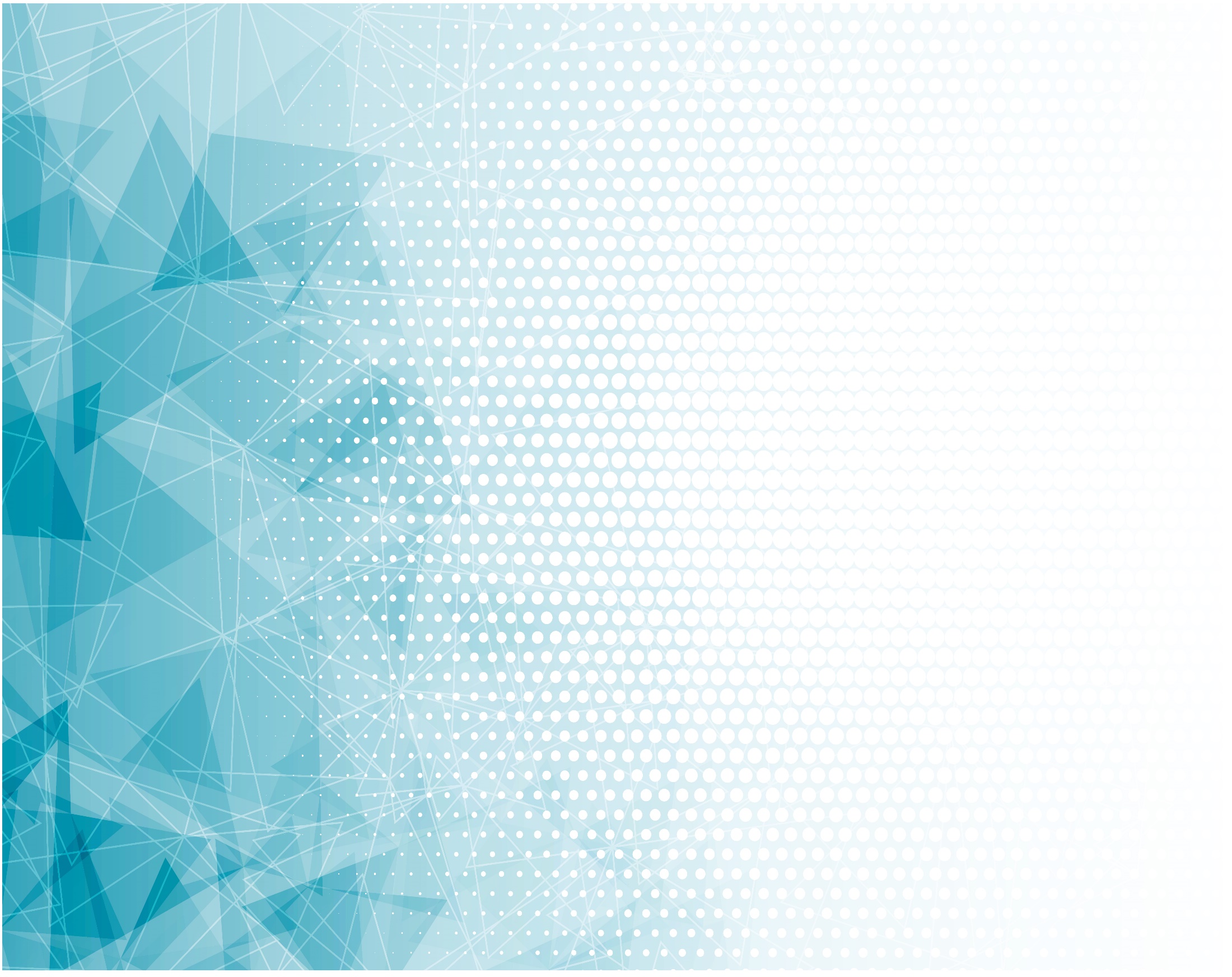 Припев:
Он с нами 
Во все дни, 
Чтоб мы могли Служить, покоряя Людские Сердца
Благодати Христа.